تم تصميم الدرس بواسطة : 
موقع حلول hulul.online
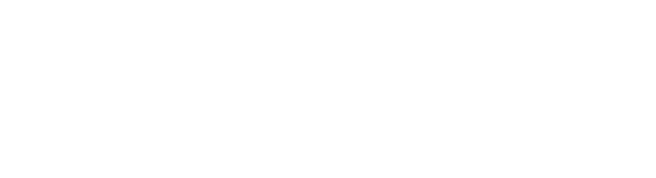 قناة تليجرام : hulul_online@
لا نحلل حذف الحقوق
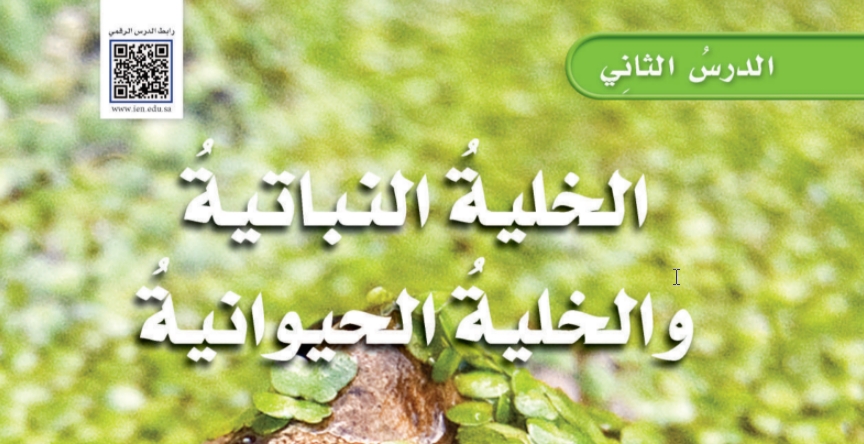 الخلية النباتية والخلية الحيوانية
1- النواة
4-ميتوكندريا
2- سيتوبلازم
4- ميتوكندريا
3- فجوة عصارية
1-النواة
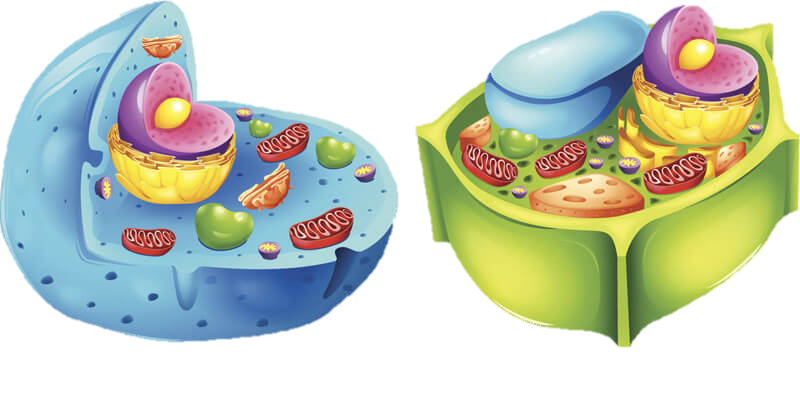 2- سيتوبلازم
جدار الخلية
5- غشاء الخلية
5- غشاء الخلية
بلاستيدات خضراء
(الكلوروفيل )
3- فجوة عصارية
الانتشار
(السكر , الأكسجين وثاني أكسيد الكربون)
النقل
حركة المواد عبر الأغشية
انتقال المواد عبر الأغشية من التركيز العالي إلى التركيز المنخفض
النقل السلبي
الخاصية الأسموزية 
(الماء )
انتقال المواد عبر الأغشية من التركيز المنخفض إلى التركيز العالي
النقل النشط
الخاصية الأسموزية
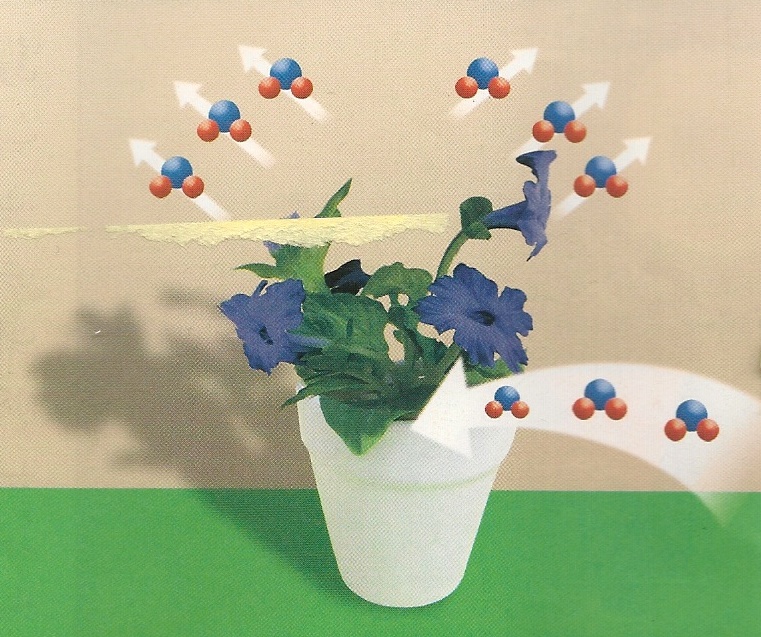 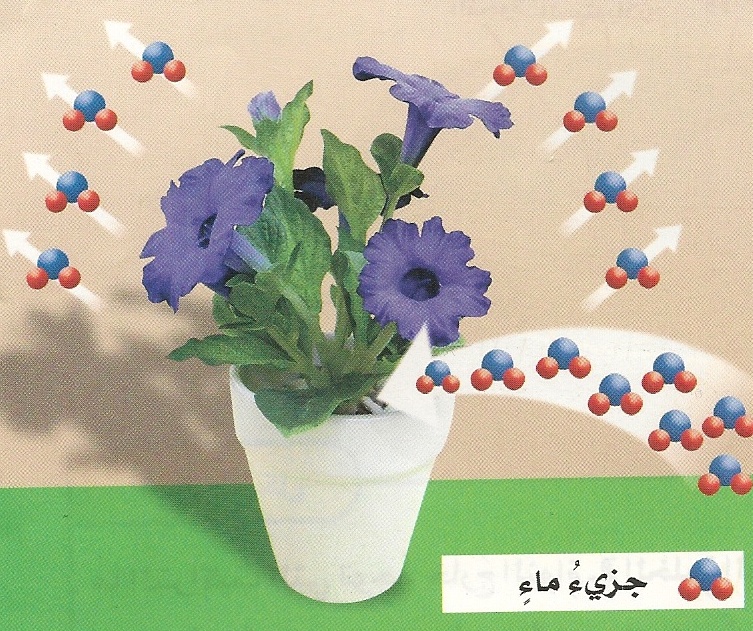 الخاصية الأسموزية
ضوء الشمس
ثاني أكسيد الكربون + ماء              سكر الجلوكوز + الأكسجين
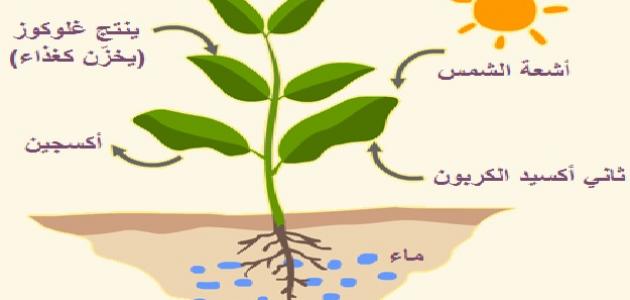 البناء الضوئي
التنفس الخلوي
الليل
جلوكوز + أكسجين              ثاني أكسيد الكربون + ماء + طاقة
هناك نوع من التنفس الخلوي لا يستعمل الأكسجين يسمى التنفس اللاهوائي 
أكثر عمليات التنفس اللاهوائي انتشارا التخمر